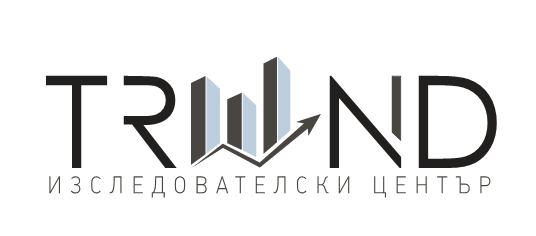 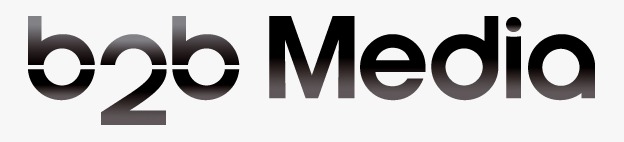 Нагласи на българите спрямо ползването на банкови услуги
Паспорт на проучването
Реализация на изследването:            Изследователски център „Тренд“
Размер на извадка:                              1006  души на възраст 18+
Представителност:                              Представително за населението на България във възрастовата
                                                                     категория 18+
Метод на регистрация:                        Пряко полустандартизирано интервю „лице в лице“
Период на провеждане:                       04-11.09.2018 г.
Точност:                                                  Максимална грешка ± 3.1%
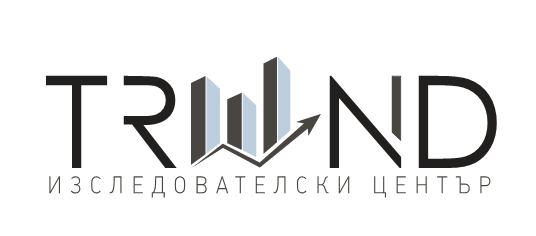 Вие лично имате ли банкова сметка?
Спонтанен отговор
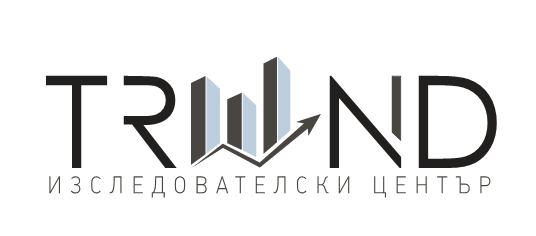 Ползвате или не ползвате следните банкови услуги?
Въпрос с предварително зададени опции
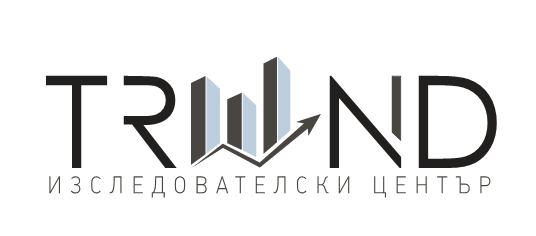 Според вас банковите услуги, които ползвате, лесни ли са или трудни за ползване?
Спонтанен отговор
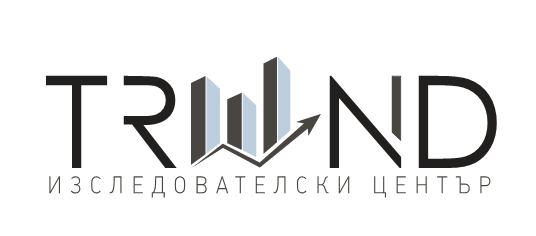 Според вас лично до каква степен е гарантирана сигурността на вашите сметки?
Спонтанен отговор
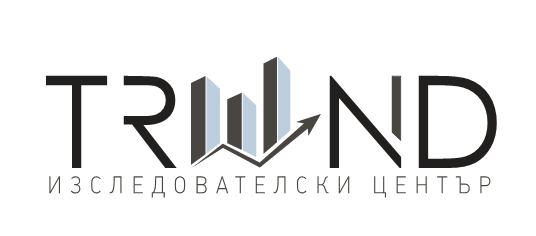 гр. София, ул.  „Фредерик Жолио Кюри“ №20, ет. 14+359 886 31 76 73office@rctrend.bgwww.rctrend.bg
Адрес:Телефон:Имейл адрес:Сайт:
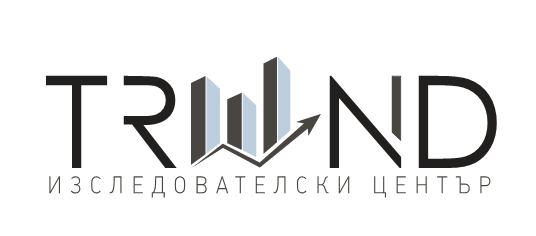